Infinite Rewards
By Group 10
Ryan
Tuba
Partner Integration
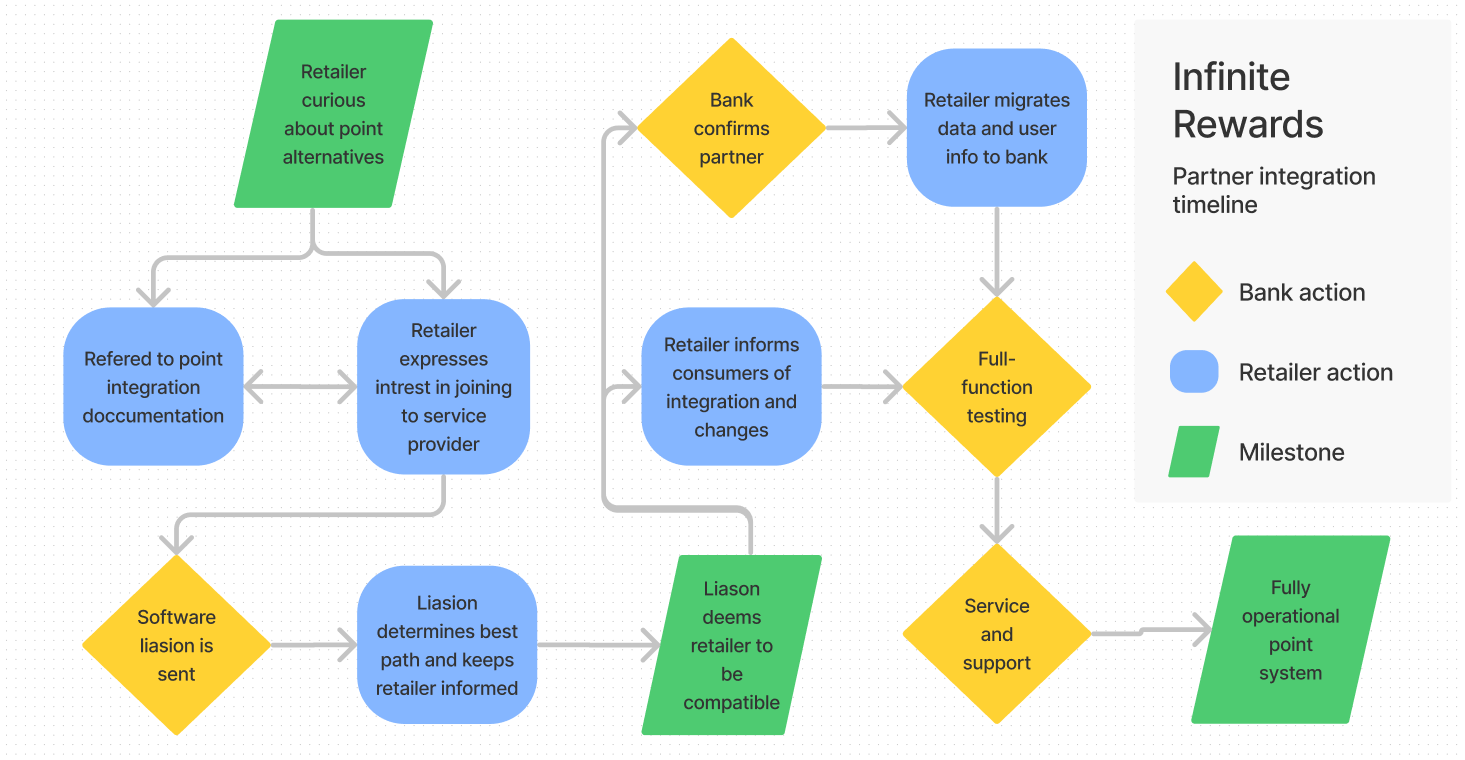 Interviews
BMO - Business Technology Consultant
Caterpillar inc. - Service Operation Manager
“Whenever you are managing a transfer of value you have to take into consideration for money laundering”
“These days businesses are built on their data, having data analytics within your point system will make your product invaluable”
Northwood Studios - IT Administrator
“I use open source materials all the time, I see that open-ended approach to introducing new partners will promote smaller partners joining”
Research
Blog: What Do Customers Really Want from a Loyalty Program? 
By Lisa Furgison (Freelance journalist and co-owner of McEwen's Media) 
Reward Structure
Create a Tiered System
Customers tend to shop more at higher tiered businesses
[Speaker Notes: Found a blog by Lisa Furgison
Main point was to create a reward structure, a suggestion was having a tired business (exactly what we have)]
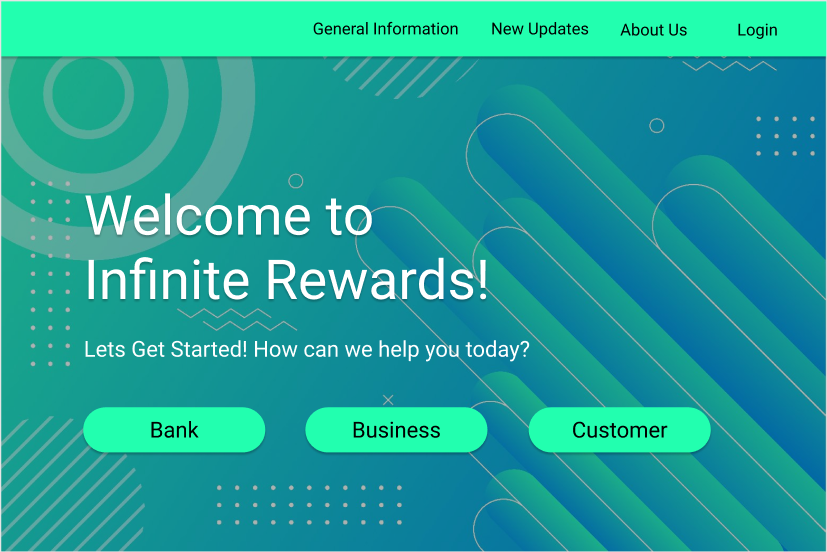 [Speaker Notes: This is a mock up of how the users would use our website 
Here’ homepage
Going through as a bank user]
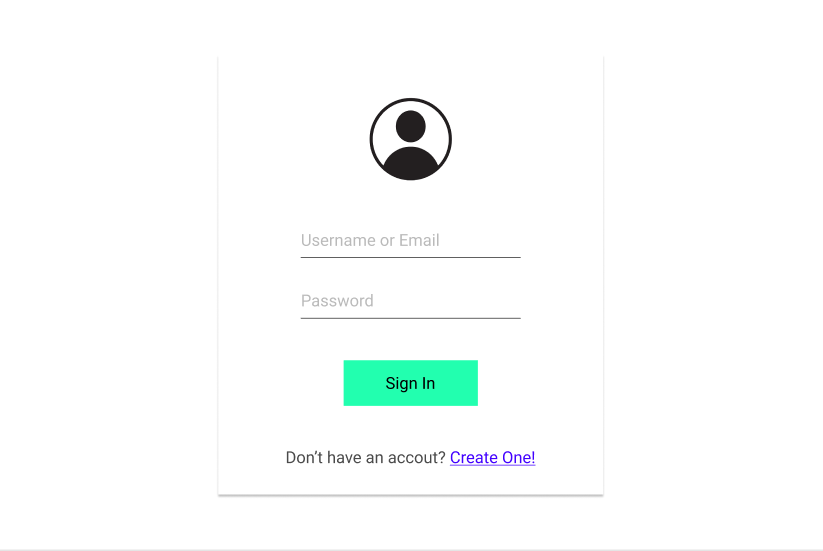 [Speaker Notes: The user logs in]
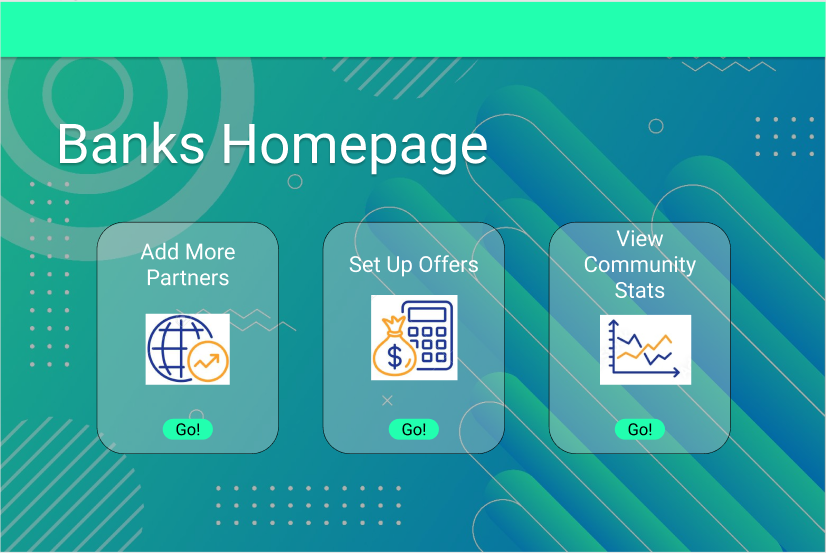 [Speaker Notes: Here are 3 common actions a bank could take
And we’re gonna add a partner]
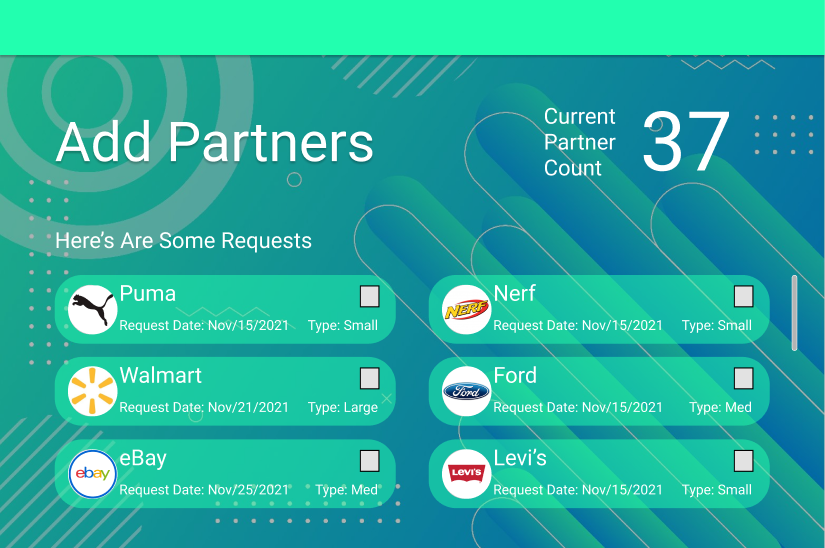 [Speaker Notes: Here are some of the partner we could choose from]
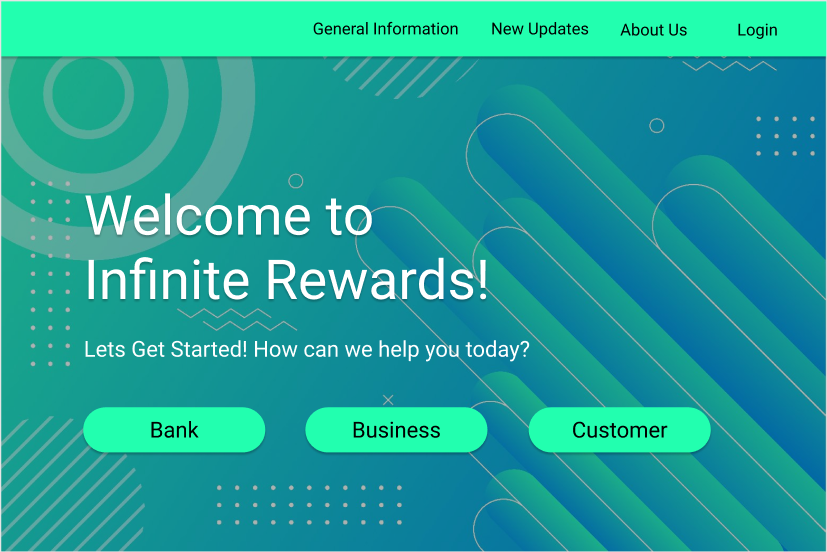 [Speaker Notes: Back at the homepage 
Going through as a business user]
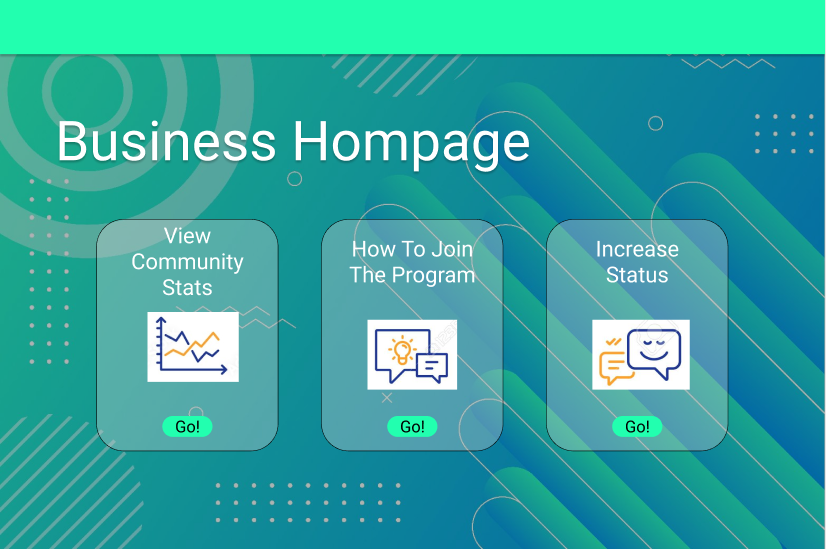 [Speaker Notes: We’re going to join the program]
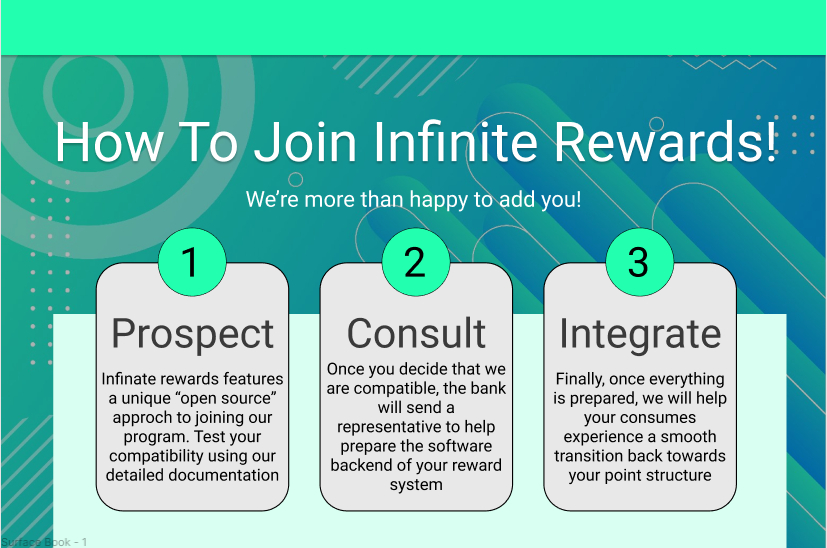 [Speaker Notes: Which is a simple 3-step process
Open source just like form the feedback]
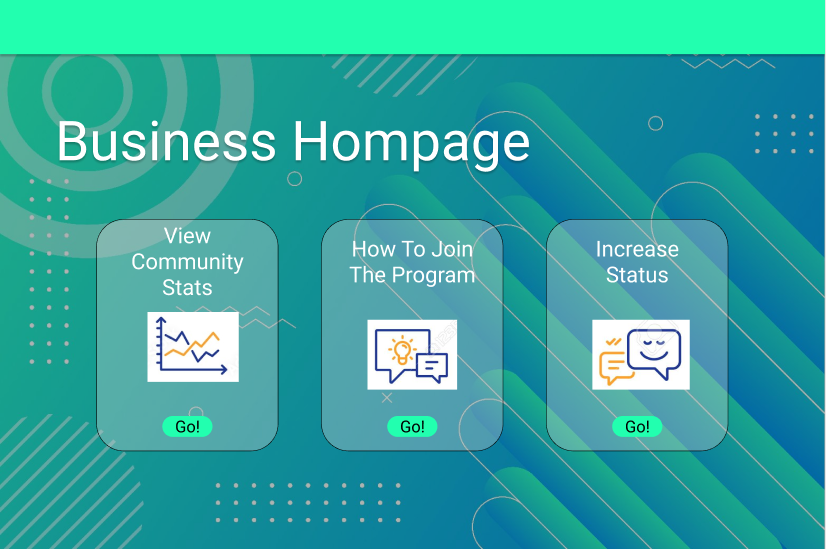 [Speaker Notes: Or we could look at community stats, which shows things like user spending history and popular businesses]
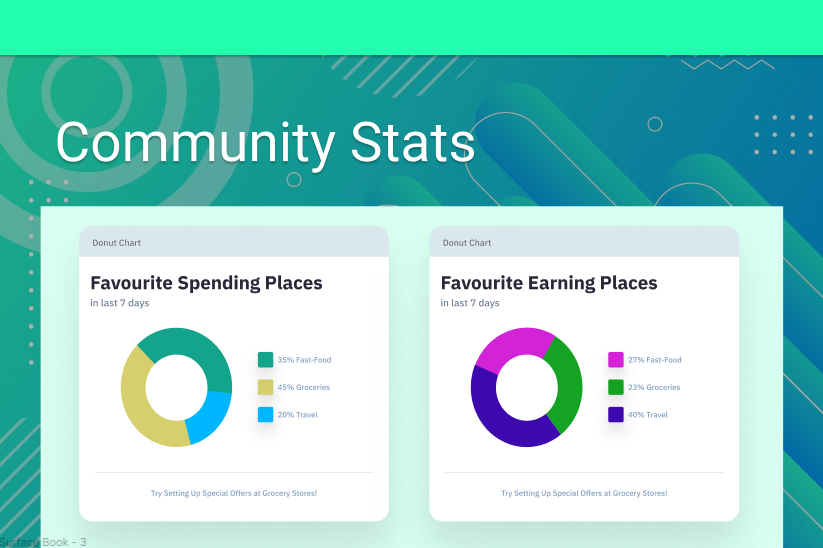 [Speaker Notes: For example this graphs shows where users like to spend and earn their points]
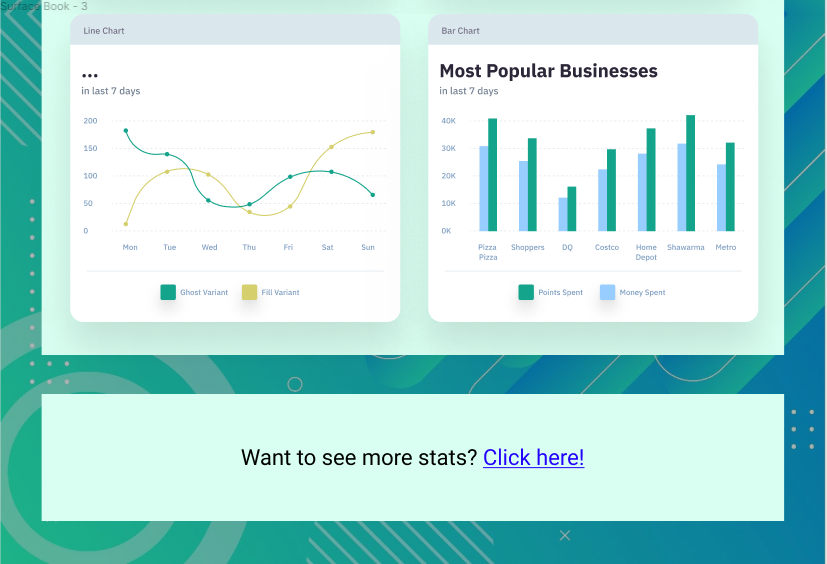 [Speaker Notes: Or if i was the bank then the stat I see would be different]
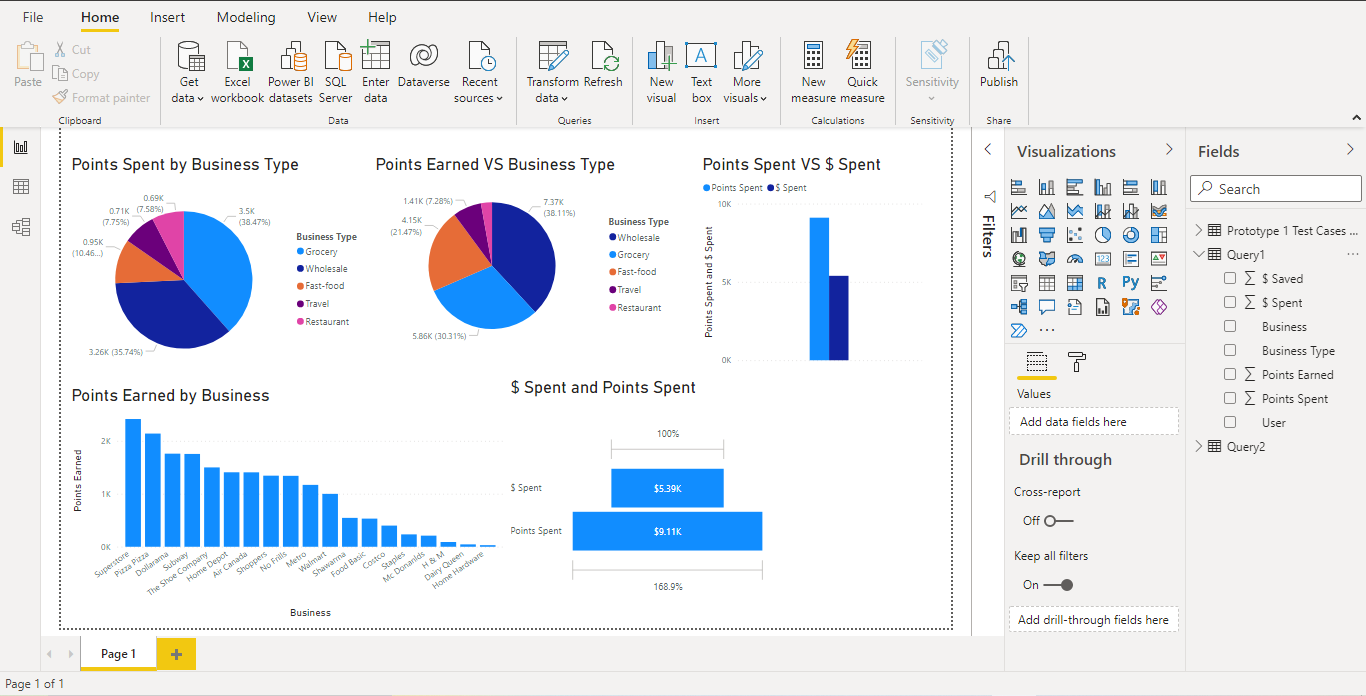 Conclusion
Partner Integration
Tired Businesses
Customers shop at places with higher point value
Open-source approach	
Easy and helpful access
Free Data Analytics
Attractive and powerful idea
Questions or Comments?